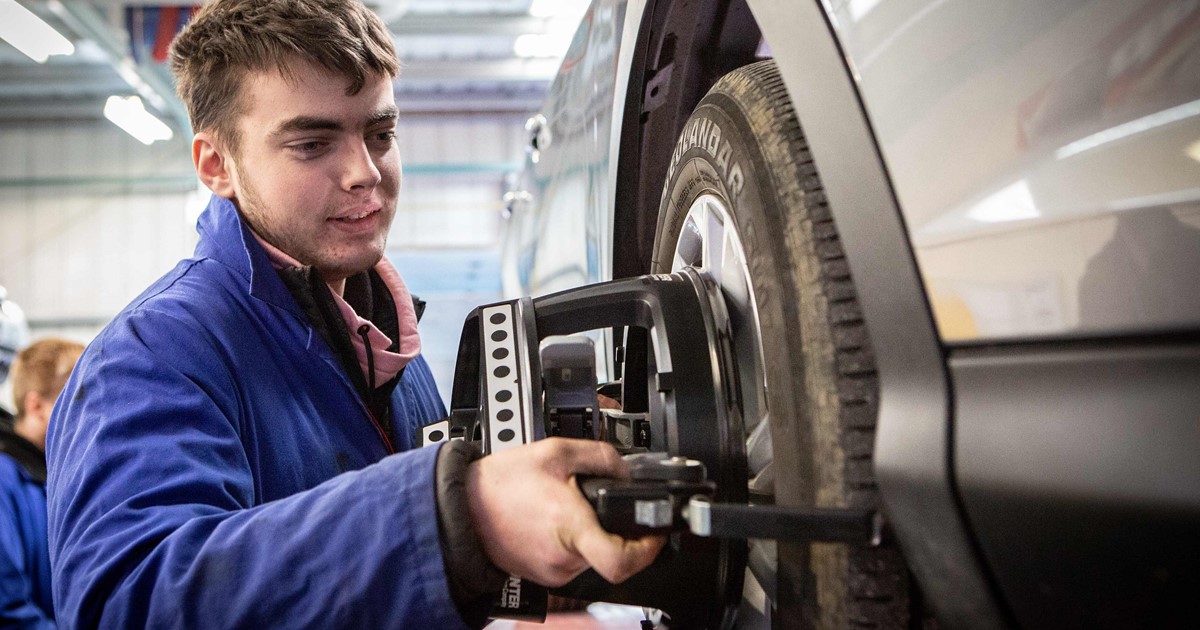 GCSE Motor Vehicles